RDM-2022-0042-Virtual_store_use_case_with_data_augmentation
oneM2M Virtual Store AI/ML data functions
JaeSeung Song (KETI) together with 
Minjun Kim (Sejong University, gregmj@naver.com) & 
Yoonmi Park (Sejong University, yoommooya@gmail.com)
1
Metaverse virtual store using oneM2M
Connecting a virtual store and a real store using oneM2M
https://www.hackster.io/meta-express-bus/virtual-store-system-using-digital-twins-and-onem2m-22d0ac
Combining two use cases in TR-0068: 
Use case #1 – Data Augmentation for Autonomous Driving 
Use case #3 – Smart Virtual Store using Metaverse
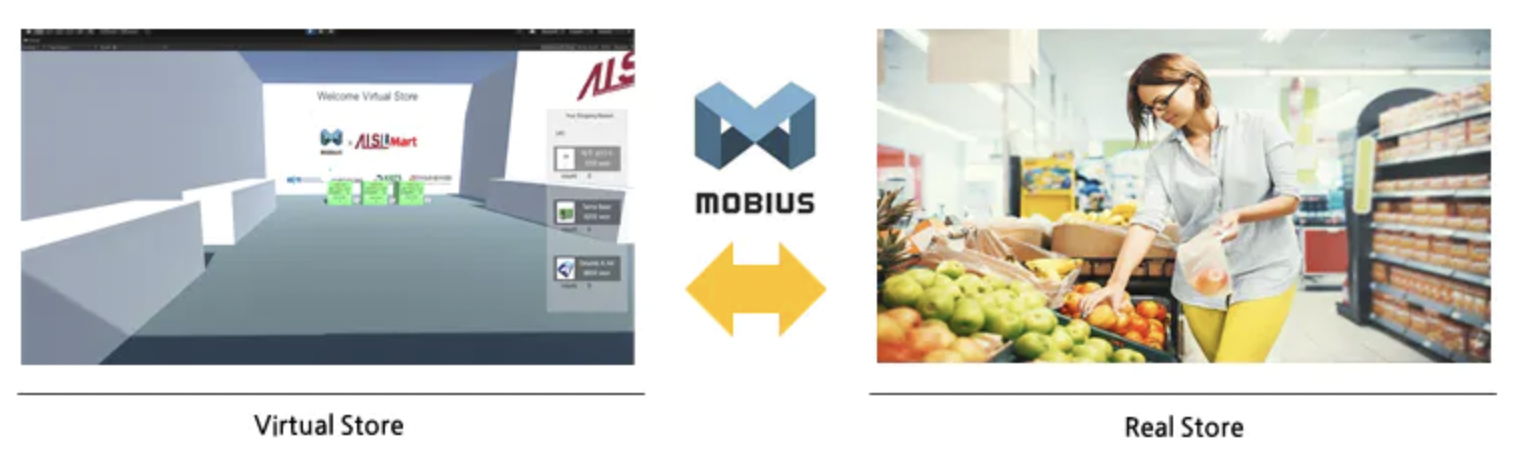 Demo Scenario
AI/ML application
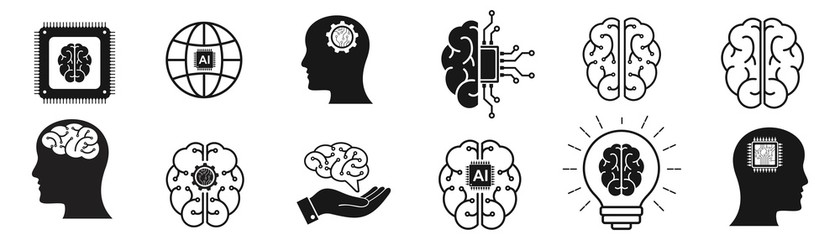 Request data augmentation
1
Return data augmentation results
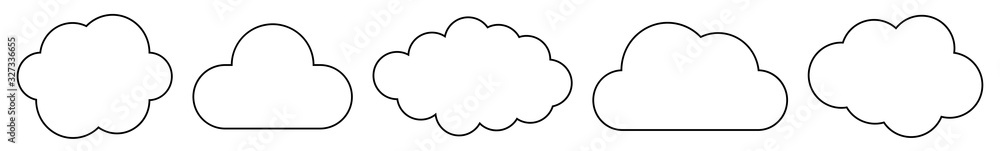 3
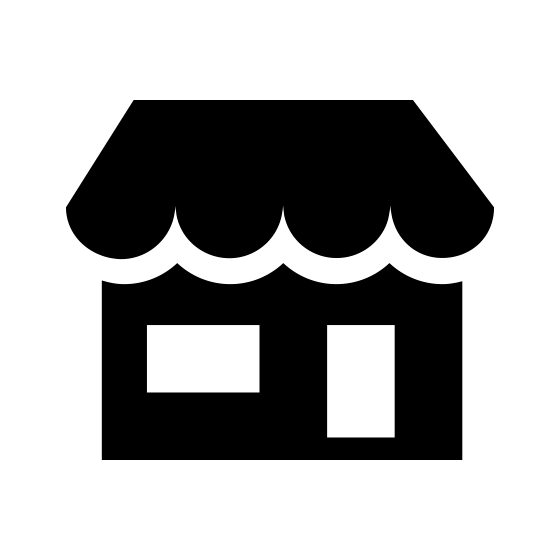 Virtual Store App
AI-enabled IoT platform
4
2
Perform data augmentation
Download AI/ML model
DB
Demo architecture
< Python Scripts >
< AI-enabled IoT platform >
CSE
(oneM2M platform)
AE Admin
AE VirtualStore
CSF
(Image augmentation service using Python)
AE AI/ML
Prerequisite procedure
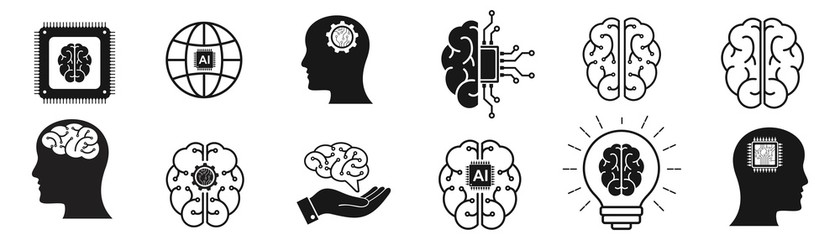 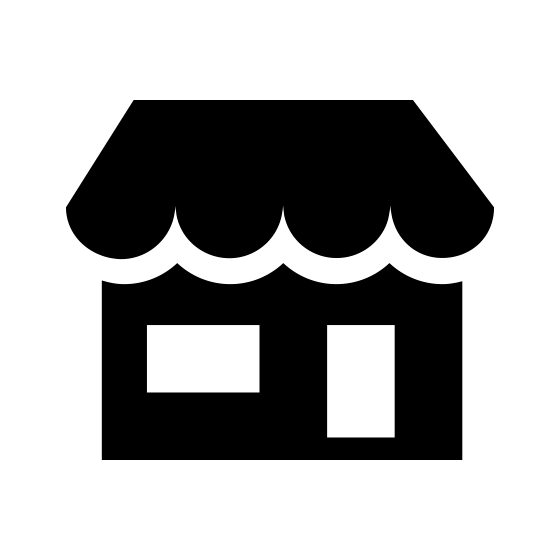 AI-enabled IoT platform
AE Admin
AE VirtualStore
AE AI/ML
IN-CSE
Image augmentation service
CREATE AE & CNT
SUBSCRIBE to AE
Prerequisites
Send captured image
Request data augmentation
Perform data augmentation
Train AI Model
Publish trained AI model
Demo procedure
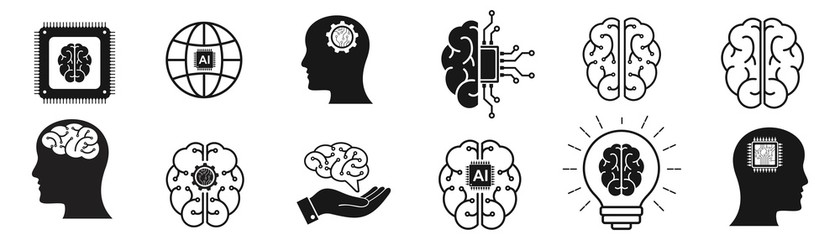 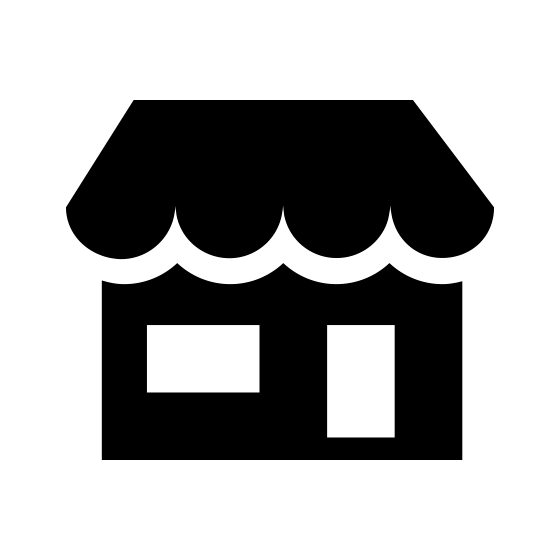 AI-enabled IoT platform
AE Admin
AE VirtualStore
AE AI/ML
IN-CSE
Image augmentation service
CREATE AE & CNT
SUBSCRIBE to AE
Send captured image
Request data augmentation
Demo
Perform data augmentation
Train AI Model
Publish trained AI model
Prerequisites
virtualStore
Create Parent Resources
Create Data Augmentation Source Resource
Run Data Augmentation Service
classifier
target
water_img1
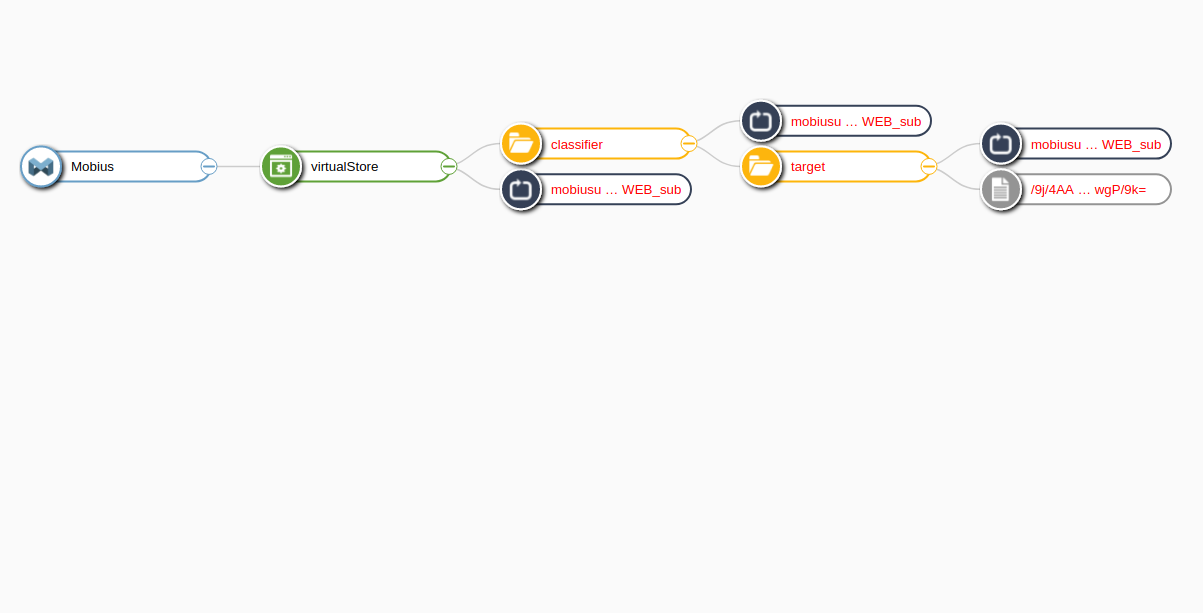 Prerequisites
Run data augmentation service
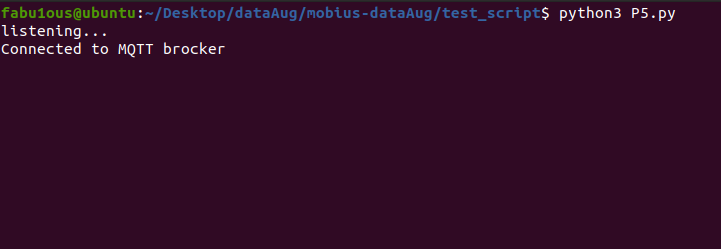 Procedures for demo
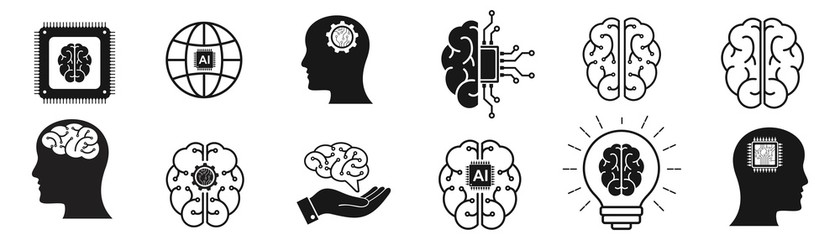 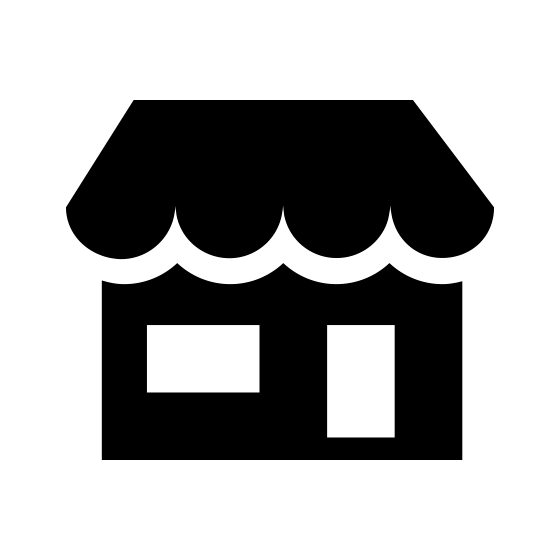 AI-enabled IoT platform
AE Admin
AE Device
AE AI/ML
IN-CSE
Image augmentation service
CREATE AE & trainingData
SUBSCRIBE to AE
Send captured image
Request data augmentation
1
Perform data augmentation
2
Train AI model
3
Publish trained AI model
4
Step 1: request data augmentation
Request data augmentation
virtualStore
1
classifier
POST /Mobius/AI HTTP/1.1
Host: xxx.xxx.xxx.xxx:7579
Accept: application/json
X-M2M-RI: 12345
X-M2M-Origin: SvirtualStore
Content-Type: application/vnd.onem2m-res+json; ty=50
{
    "m2m:da": {
        "rn": "rotate_water_img1",
  "augty": "rotate",
  "srsrc": "/virtualStore/classifier/target/water_img1",
  "augprm": {
      "max_left_rotation": "20",
      "max_right_rotation": "20",
      "sample": "20",
      "label": "water"
   },
   "trgrsrc": "/virtualStore/classifier/target”
}

}
target
water_img1
0...n
rotate_water_img1
1
augmentType
1
sourceResource
1
augmentParameter
1
targetResource
Step 2: perform data augmentation
Perform data augmentation
2
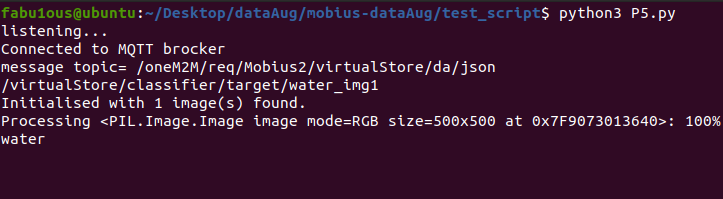 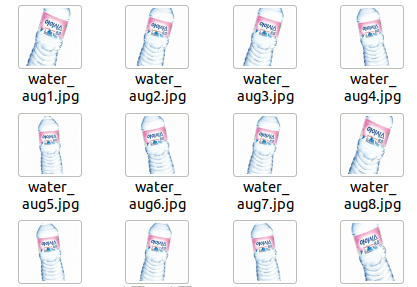 Step 3: data augmentation results
Return data augmentation results & Train AI model
3
virtualStore
classifier
POST /Mobius/AI/trainingData HTTP/1.1
Host: xxx.xxx.xxx.xxx:7579
Accept: application/json
X-M2M-RI: 12345
X-M2M-Origin: SvirtualStore
Content-Type: application/vnd.onem2m-res+json; ty=4
{
"m2m:cin": {
"rn": "water_aug1",
“con”: “XXXXXXXXXXXX...”,
“auginfo”: “/Mobuis/virtualStore/classifier/target”
}
}
target
water_img1
0…n
water_augN
0...n
rotate_water_img1
1
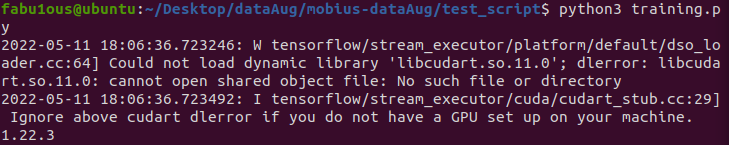 augmentType
1
sourceResource
1
augmentParameter
1
targetResource
Demo
Thank you